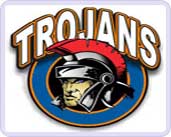 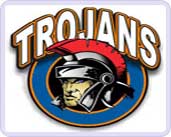 State of the District Address
Parkston School District
2012
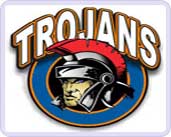 State of the District Address
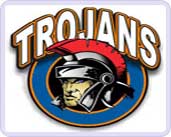 Student Achievement
State-Wide Achievement Data
School District Data
ACT Test Scores

School Finance 
Overview of Funds
Special Education
Capital Outlay
General Fund
Other funds
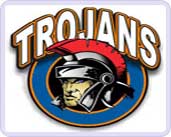 State of the District Address
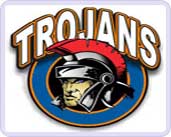 Legislative Action
Preschool/Drivers Education Bill
HB 1151
Governor’s Omnibus Education Bill

Outlook for Next Year
Enrollment
Staffing
PSA Increase
Initiated Measure
Finances
Recommendations
State of South Dakota
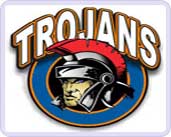 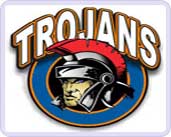 State of South Dakota Report Card

Schools in Need of Improvement

Distinguished Schools
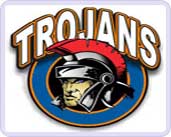 Parkston School District
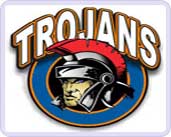 REPORT CARDS

Parkston School District 
Parkston Elementary
New Elm Springs
Old Elm Springs
Parkston Junior High
Parkston High School
Assessment Data
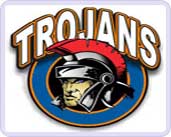 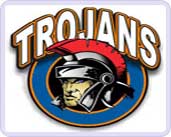 Parkston School District
Parkston Elementary
New Elm Springs
Old Elm Springs
Parkston Junior High
Parkston High School
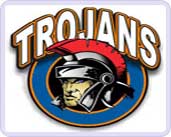 ACT Scores
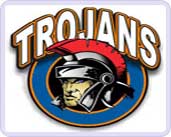 Parkston ACT Test Scores Recognized during debate on HB 1234

	ACT Scores
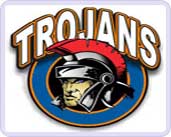 Academics
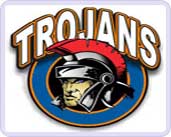 More detailed results of our school district’s testing can be found at the school, public library, or on-line at: 
http://sm012.k12.sd.us/NCLB%20Data%202011/report_cards_2011.htm

Feel free to stop at the school for more information
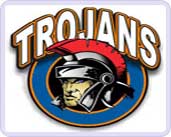 Academic Challenges
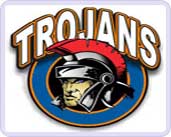 Always changing
Always looking to improve
Keeping teachers current
Finding quality staffing
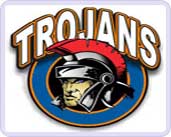 School Finance
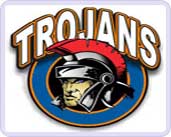 School Finance 
Overview of Funds
Special Education
Capital Outlay
General Fund
Other funds
Future of school funding
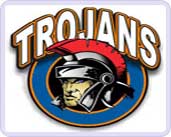 Overview of Funds
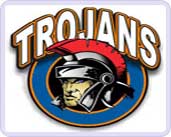 School finance is composed of a number of funds, each with a specific purpose and each with restrictions placed upon how funds can be used.

End of Year Transfers

Review of Statistical Digest
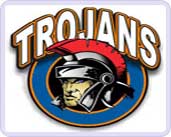 General Fund
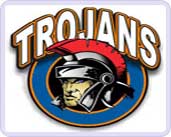 Fiscal year ended June 30
With all transfers calculated in

Our revenues were $3,701,425

Our Expenditures were $3,604,316
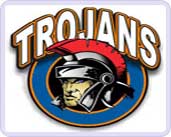 Fund Balance
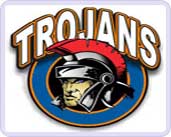 Ended the year with a General Fund Balance of $1,491,217
In comparison, in 2003 the district had a general fund balance of $523,398
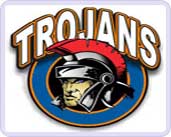 General Fund
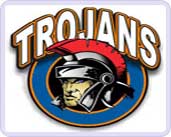 For the current fiscal year, we are very pleased with how our budget is playing out.  We have had some unexpected revenue and some expenses that have been reduced.

We anticipate our General Fund Balance to decrease in the coming years, with only a slight decrease this year.  
Declining enrollment
8.6% cut in PSA for current year  (However………….)
 One Time Money has blurred the lines of the per student allocation
One time Money
While we are most appreciative of the “one time” money, we have to be very careful in how we spend this money.  We can not use it for ongoing expenses.

PSA and One Time Money

Other “one time” options have further allowed us to keep hold of most of our reserves this year.
One Time Dollars Used in this Budget
$54,029 -  One time allocation from 2011 Legislature
$38,990 –One time allocation from 2012 Legislature
$54,000 – Paid by NAESP from Mr. Monson Salary
$30,000 – Capital Outlay option that expires

$177,019 – Total

The problem is, this money is gone and will not be replaced.
Bottom Line
This June we should close out our current budget with little impact on General Fund reserves.


The 2012-13 budget will be a different story as the aforementioned one-time options expire.
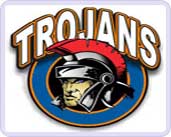 Special Education
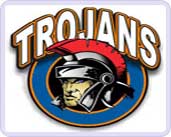 Revenue - $745,524

Expenditures - $713,745

Fund Balance - $173,814
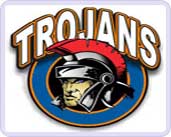 Special Education
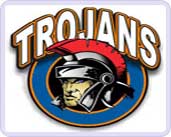 It is hard to predict what will happen in the SPED Fund.
One student moving into the school district can throw any projected budget into the closet.
Due to certain options available to us with the ARRA Federal Funds (Stimulus Money), we made an adjustment to this fund that will lower our ending year fund balance
Special Education
We anticipate ending the fiscal year with the Special Education reserves depleted to an extent

State law tells us the minimum tax we can request and still receive state aid is $1.20 per thousand.
  
We have requested the minimum amount since 2009-10 school year.

Next year we may have to adjust our request up slightly to $1.30 to $1.40 per thousand.
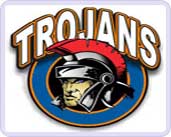 Capital Outlay
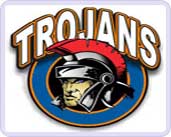 Used for capital improvements
Transfers were made to pay certain items from this account  (ends June 30, 2014)

Revenue (All Local) $467,452
Expenditures - $532,535

Fund Balance - $352,854
Capital Outlay
As of today, it appears that the Capital Outlay fund balance will increase slightly
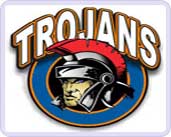 Pension Fund
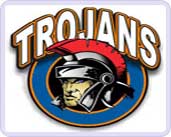 Used for retirement expenses
Transfers were made to pay certain items from this account -$50,000

Revenue (All Local) $78,021
Expenditures - $50,000

Fund Balance - $207,433
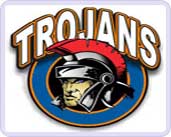 Bond Redemption Fund
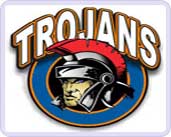 Parkston Elementary

Revenue - $278,144

Expenditures - $273,865

Last payment will be in June of 2018
Federal Funds
Title I funding projections

REAP funding projections
Feedback Sought Regarding Federal Funds
If you have thoughts regarding our utilization of Federal Funds, please contact me.  We are always looking for feedback and members for the Consolidated Application Planning Committee.

Again the recommendation to the planning committee will be to eliminate replacement English classes in grades 7-9 and concentrate our efforts with early intervention.
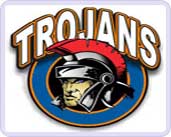 Cost Per ADM
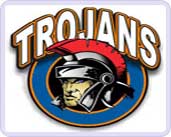 Each year the State of South Dakota analyzes the average cost per student for each school district in the state.

2010-2011	$7,886	104 of 152
Legislation
Legislative Action
HB 1195 Preschool/Drivers Education Bill
HB 1151 Residential Treatment Facilities
HB 1234 Governor’s Omnibus Education Bill
Funding bill
HB 1137 – One time money
Funding of the General Fund
PSA One Time Money Slide
Real Dollars
With the One Time Money and The PSA, what does this all really mean?

Funding General Fund.pdf
Future of Finances
1.	Currently we are looking at structural deficits in the General Fund and Federal Funds.
2.	We have little option at some point to increase revenue or decrease expenditures.
Increase Revenue
State Government
Federal Government
Penny sales tax initiative
Opt Out
Decrease Expenditures 
Staffing
Programs
Recommendations to the Board
I have shown you the high level of academic achievement we have accomplished.  We have distinguished schools and some of the highest ACT scores in the state.

I have also shown you that we are short of funding and that our per student expenditures are on the low end as compared to other school districts.

At this time, I am not willing to recommend anything that may jeopardize our high level of achievement.  Thus, the recommendations I will make to the board include:
Recommendations to the Board
Maintain our high level of academic expectations.
Explore and prepare for the Governor’s Education plan.
Maintain our current programs, other than those identified during my presentation, along with current staffing 	levels for 2012-13.
Wait to make any significant decisions until the initiated measure is decided.
Fund the 2012-13 budget with reserves and capital outlay option, which may necessitate an increase to the capital outlay levy.
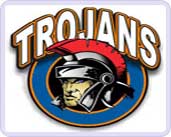 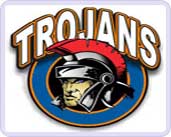 State of the District Address
Parkston School District
2012